Warm Up  4 min 9/21/18 Friday
Write the Types of Precipitation.
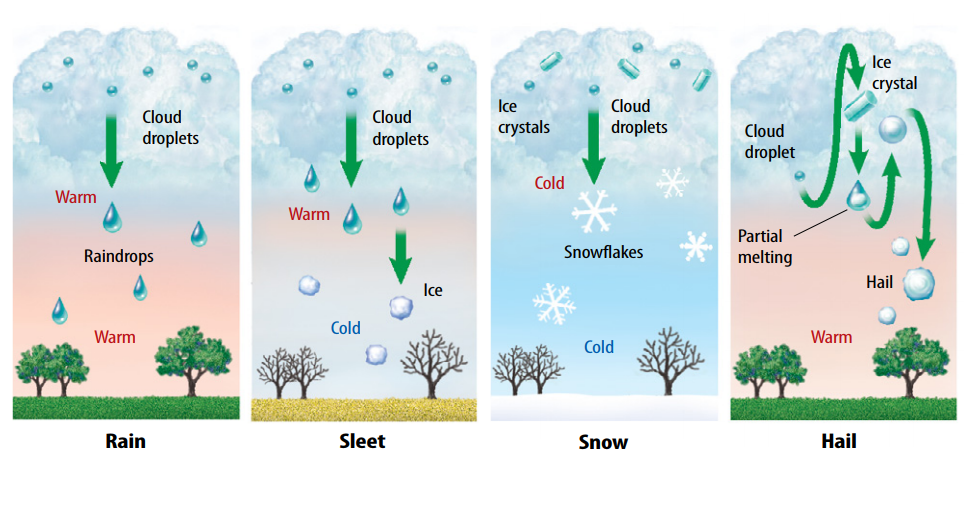 Today Agenda
1) Warm up 4 min 
2) Flocabulary classwork 30 min 
3) Kahoot/ Quizlet Live 10 min 
If you wanted to retake the test *some students below average* you can retake through socrative.com 
Room name is TMSACOMPUTER
Flocabulary
1) Class Codes Have students visit www.flocabulary.com/join-class and enter the class code.
Carver: QRCQ9F
McNair: 4DJ5YD
Darwin: 6Z9RWV
Gursey: DDJGQV
Bluford: S6SCHY
Flocabulary Assignment 100 points
Video (20 Points) 
Watch a video about the topic.
Vocab Cards (20 Points) 
Write and draw to build understanding of vocab words.
10 CARDS 
Vocab Game (20 Points) 
Practice vocab words while building a beat.
Read & Respond (20 Points) 
Dive deeper into the topic and answer practice questions.
Quiz (20 Points) 
Show understanding of the topic.
Kahoot
https://play.kahoot.it/#/?quizId=b7485877-101a-477d-89ce-b8afe09df3c0
Quizlet Live
https://quizlet.com/311028001/weather-flash-cards/